SVARMIL AS
12.11.2019
Faktid
AS Svarmil on loodud 1991 aastal ning asub Ida-Eestis, Kiviõli linnas
AS Svarmil on rahvusvahelise ettevõtte ELIS tütarettevõte Eestis ning ettevõtte peakontor asub Pariisis.
Aastane käive on 7 milj eurot ehk 28 milj minutit ehk 900 000 eset
Erinevad funktsioonid- tootearendus, kvaliteedijuhtimine, laojuhtimine ja planeerimine, juurdelõikus ja tootmine (180 õmblejat)
Töötajaid 250
Tähtajad ekspresstellimustele 10 päeva , tavatellimustele 20 päeva
12 -14 allhankijat Eestis, Lätis ja Leedus
 ISO 9001:2015, ISO 14001:2015, OHSAS 18001:2007
[Speaker Notes: ISO 9001:2015 specifies requirements for a quality management system
ISO 14001:2015 specifies the requirements for an environmental management system
OHSAS 18001:2007 is the globally recognised Health & Safety Management System]
Tootmine
AS Svarmil  põhitegevusalaks on töörõivaste tootmine ning tootearendus. Töörõivaid toodetakse kõikidele turusegmentidele- rasketööstus, kergetööstus, meditsiin, hotellid ning teenindusasutused.
Protective
High visibility
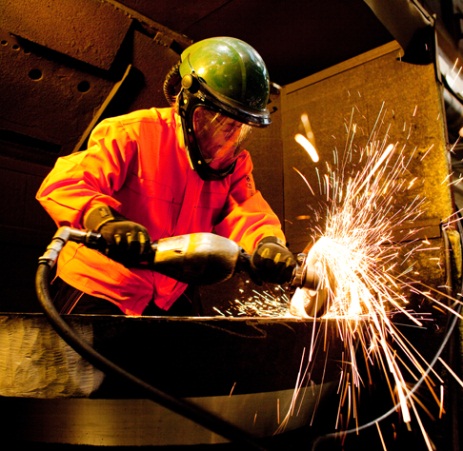 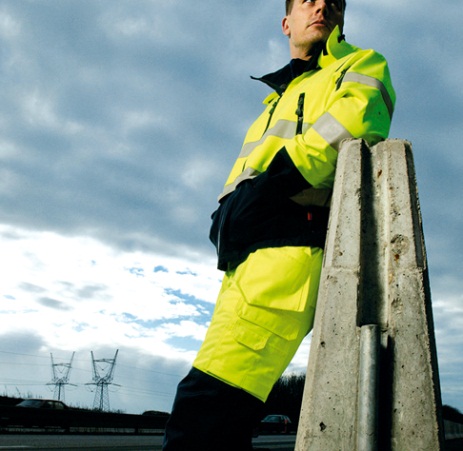 Aastas toodetakse ca 900 000 eset ja enam kui 2500 erinevat mudelit.
Food
Care
Industry
Catering
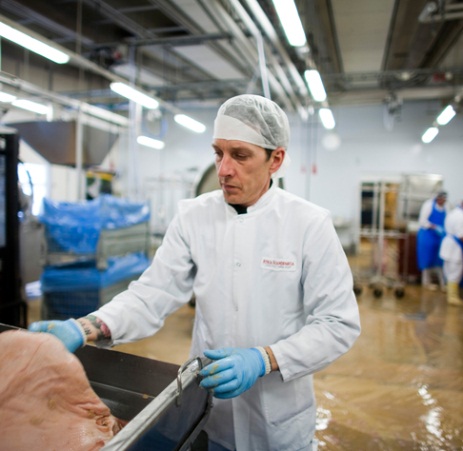 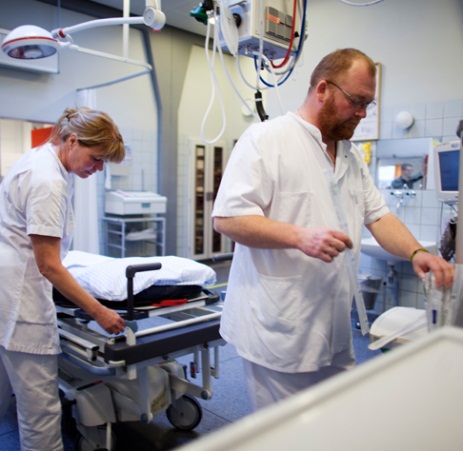 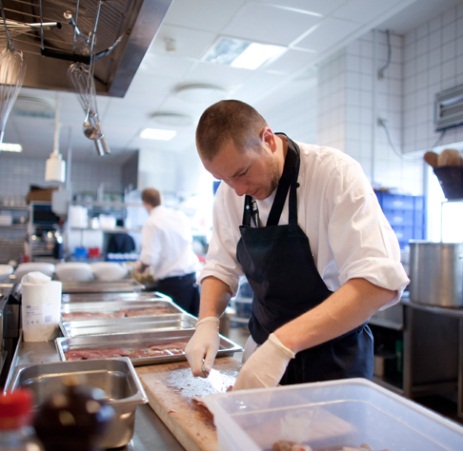 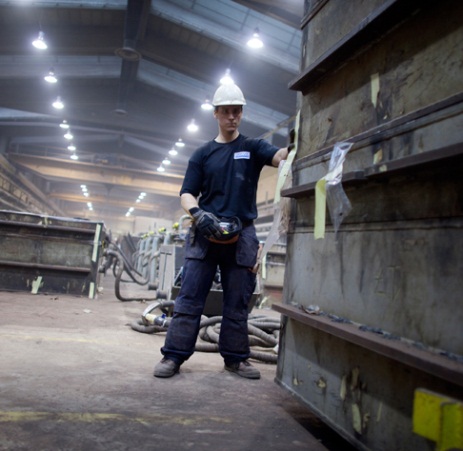 Juurdelõikus
Juurdelõikust sooritatakse kõrgtehnoloogilisel tasemel ehk roboteid kasutades.
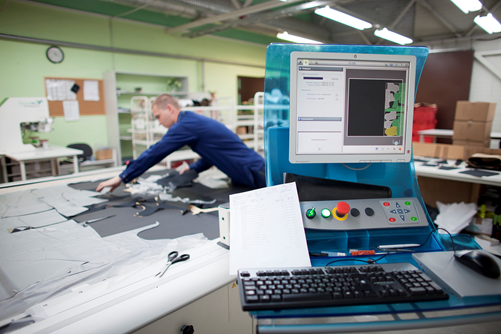 VECTOR Fashion FX 72
Tikkimine
Klienditellimustest olenevalt, tikime vajatava embleemi, logo või nimesildi otse tootele.

Aastas toodetakse enam kui 300 000 erinevat embleemi
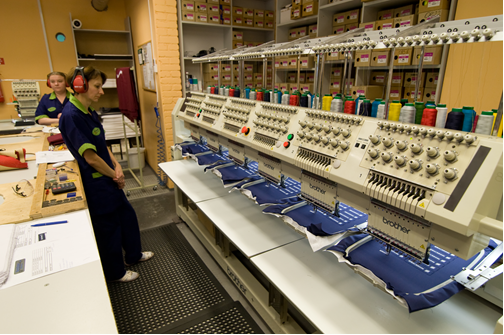 Кvaliteedi kontroll
Enne, kui toode jõuab kliendini, kontrollime iga toote vastavust kehtivatele standarditele.
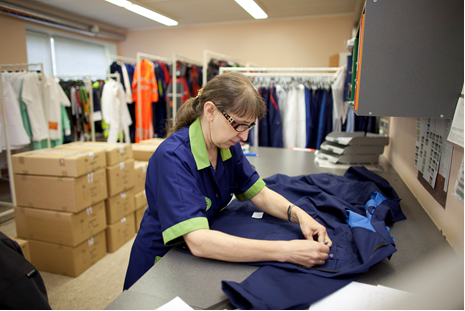 Vähenenud töövõimega töötajad  (66 inimest)
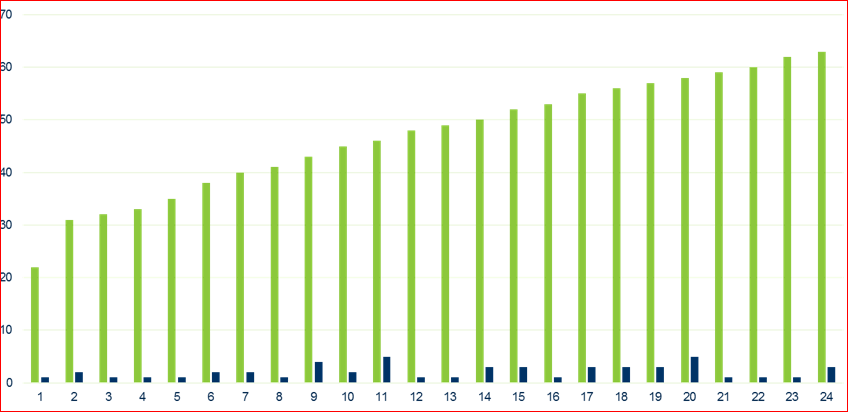 Kõige rohkem: 
 Õmblejaid(48%), pakkijaid, kontrolöre, laotöötajaid 
Tegevused:
 Töökeskkonna muudatused, koostöö töötervishoiu arstiga, erinevad partnerid erinevates valdkondades (erimööbel, ortoosid, mõõdistused, jne)
Vanus
Inimeste arv
Vanus 22- 63
Kuidas leida töötajaid?
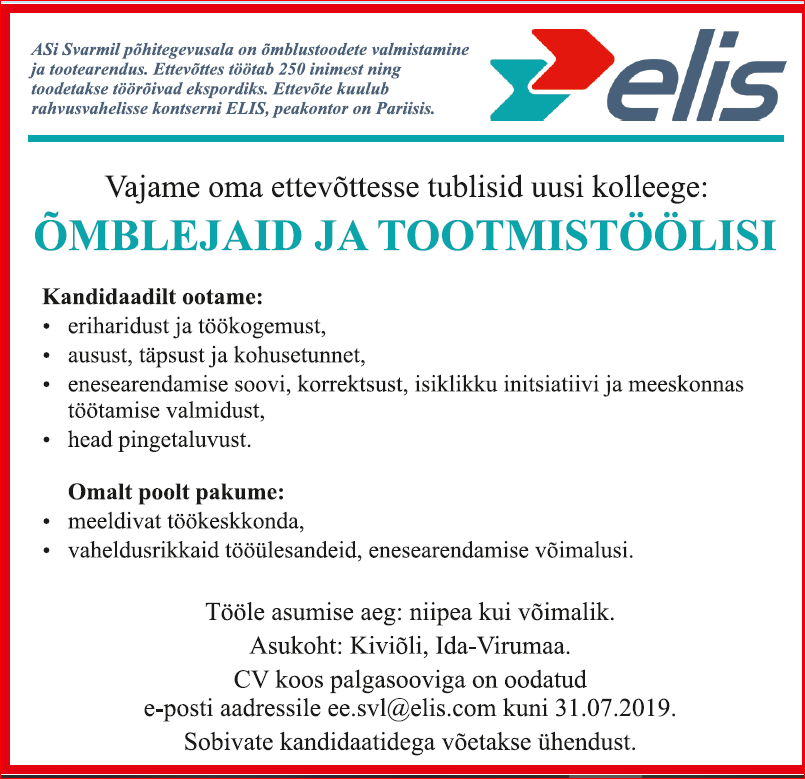 Töötukassa
Reklaam ajalehes
Internetis
____________________________________
Kontaktid/ töötajate tuttavad, pereliikmed
„Külalised“
… (konkurentidelt)
Peamised faktorid  töötajate säilitamiseks
Töötasu
Töökeskkond
Kaasaaegne tehnoloogia/arvutid,robotid, automatiserimine/
Puhkuseplaanid, pausid /lõuna
Erinevad koolitused ja arenemise võimalused
Sisekommunikatsioon
Kooitusstipendium
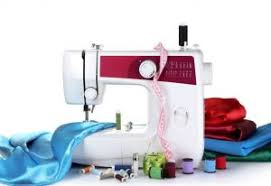 Motivatsiooniakett
Öötundide(22:00 – 6:00) listasu 30% - 60% . 
3 tervisepäeva, millest 1 pev on tasustatud keskmise palgaga. По заявлению
Kvartalipreemia, kui töötaja pole viibinud haiguslehel.
Muud väljamaksed ja toetused/tegevused:
Trantspordikompensatsioon/tööliste buss;
Ühisüritused;
Koolitused ja koostöö õppeasutustega.